CONTEXT CLUES
LOOK OUT FOR FIVE
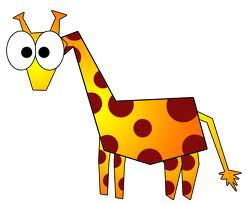 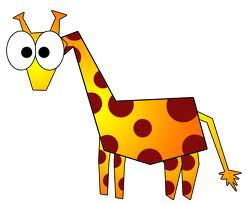 Authors usually give clues to new or difficult words they use.  These clues are called context clues.
Context clues are words, phrases, and sentences around a word that help readers discover the meaning of unfamiliar words.
There are five types of context clues.
The first context clue is a DEFINITION clue.  
It specifically defines the unknown word.
Example:  An indolent person is one who is lazy.
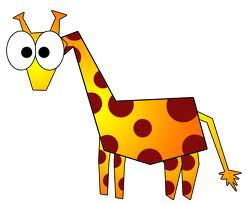 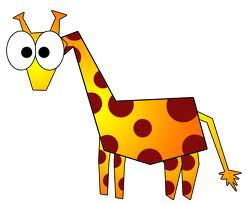 The next context clue is the SYNONYM clue.
The author provides a synonym for the unknown word.
Example:  After the Blackhawks won the Western Conference finals, a brouhaha or uproar exploded in Chicago’s United Center.
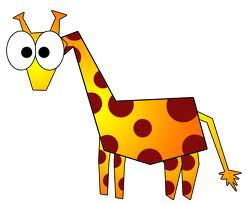 Another type of context clue is the ANTONYM clue.
The author provides an antonym for the unknown word.
Example:  Camping in our tent was meant to be idyllic, but stormy weather turned it into chaos.
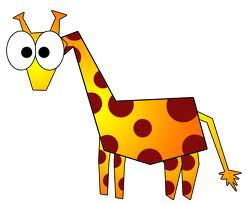 A fourth type of context clue is an EXAMPLE clue.
The author provides examples of the unknown word.
Example:  My desk was completely disheveled.  Papers were tossed to one side, books were stacked up on the other side, and folders were scattered in the center.
The last type of context clue is to use the unstated or implied meaning of the unfamiliar word in a sentence or passage.
Many times the meaning of a word becomes clear when you study the situation the word appears in or draw on your own knowledge and experience of similar situations.
Example:  John burst out of the woods and found himself at the edge of a precipice.  Clinging to a boulder, he gazed down dizzily at the blue ribbon of river below.
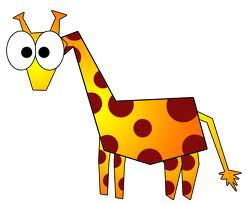